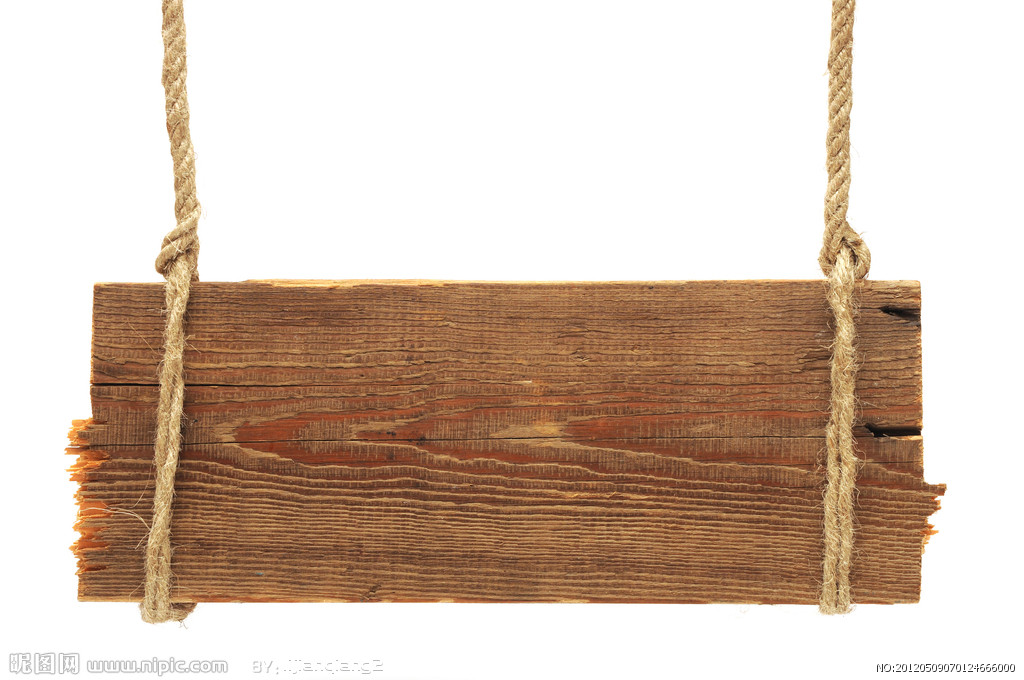 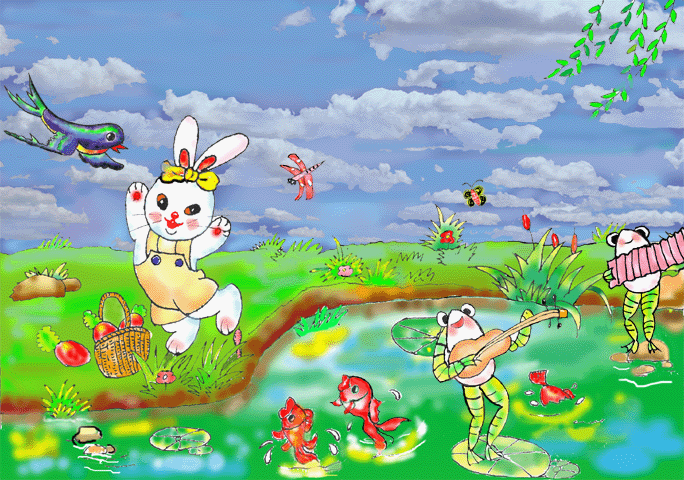 要 下 雨 了
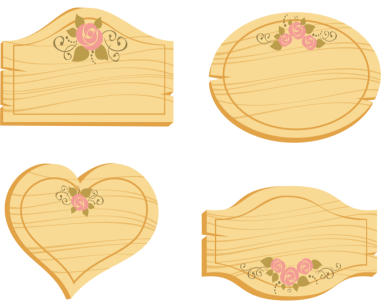 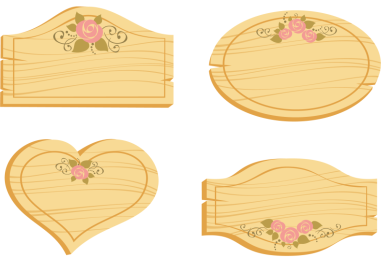 退出
导航页
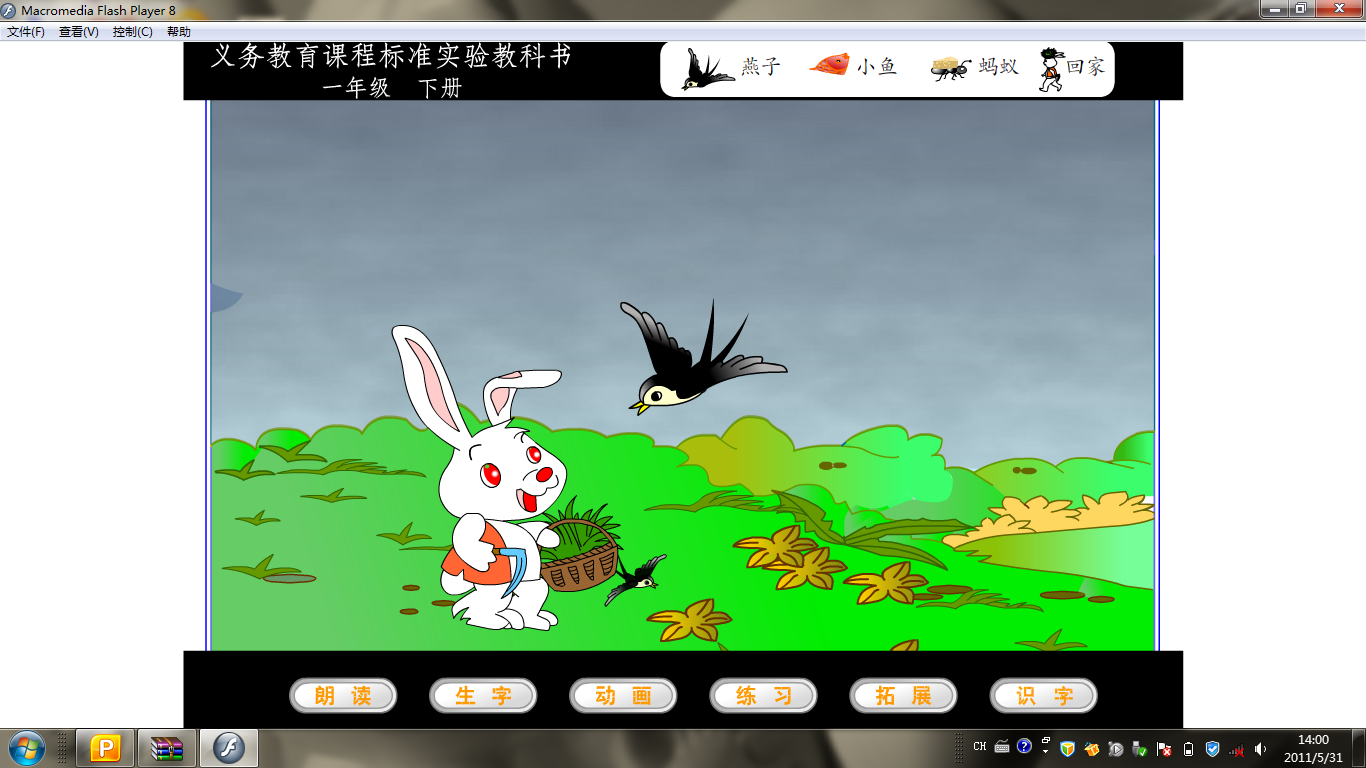 要下雨了。空气很潮湿，虫子的翅膀沾了小水珠，飞不高，我正忙着捉虫子呢！
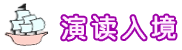 燕子，燕子，你为什么飞得这么低呀？
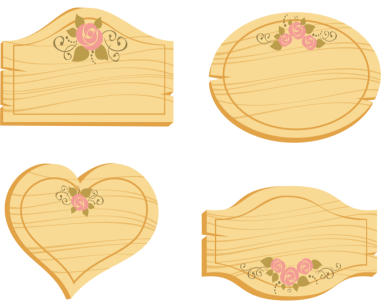 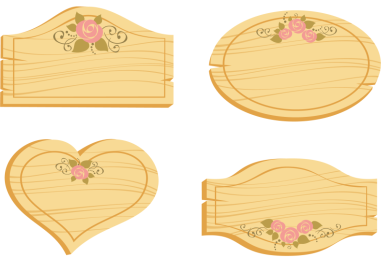 退出
导航页
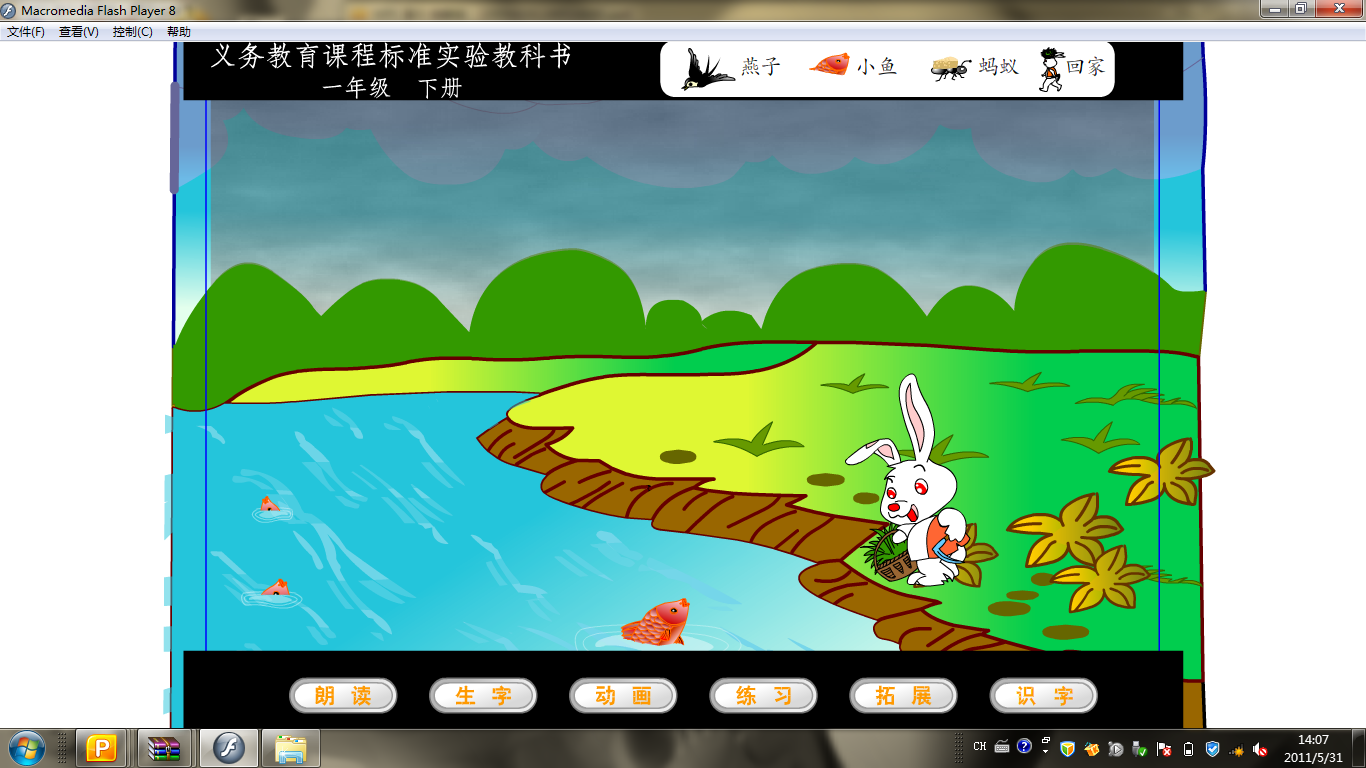 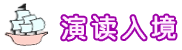 要下雨了。水里闷得很，我们到水面上来透透气。小白兔，你快回家吧，小心淋着雨。
小鱼，小鱼，今天怎么有空出来呀？
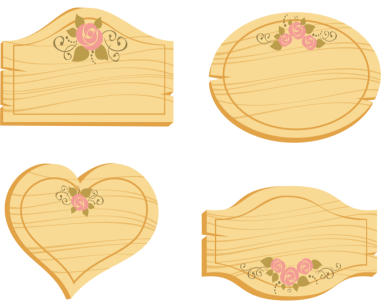 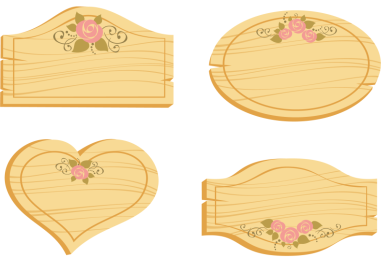 退出
导航页
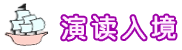 是要下雨了我们正在搬东西呢！
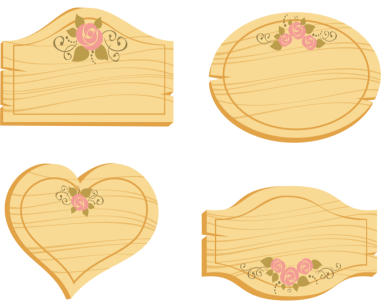 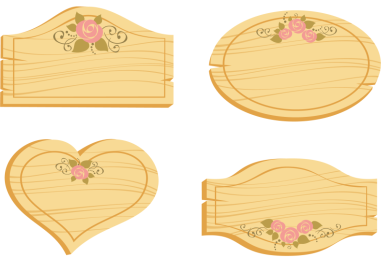 退出
导航页
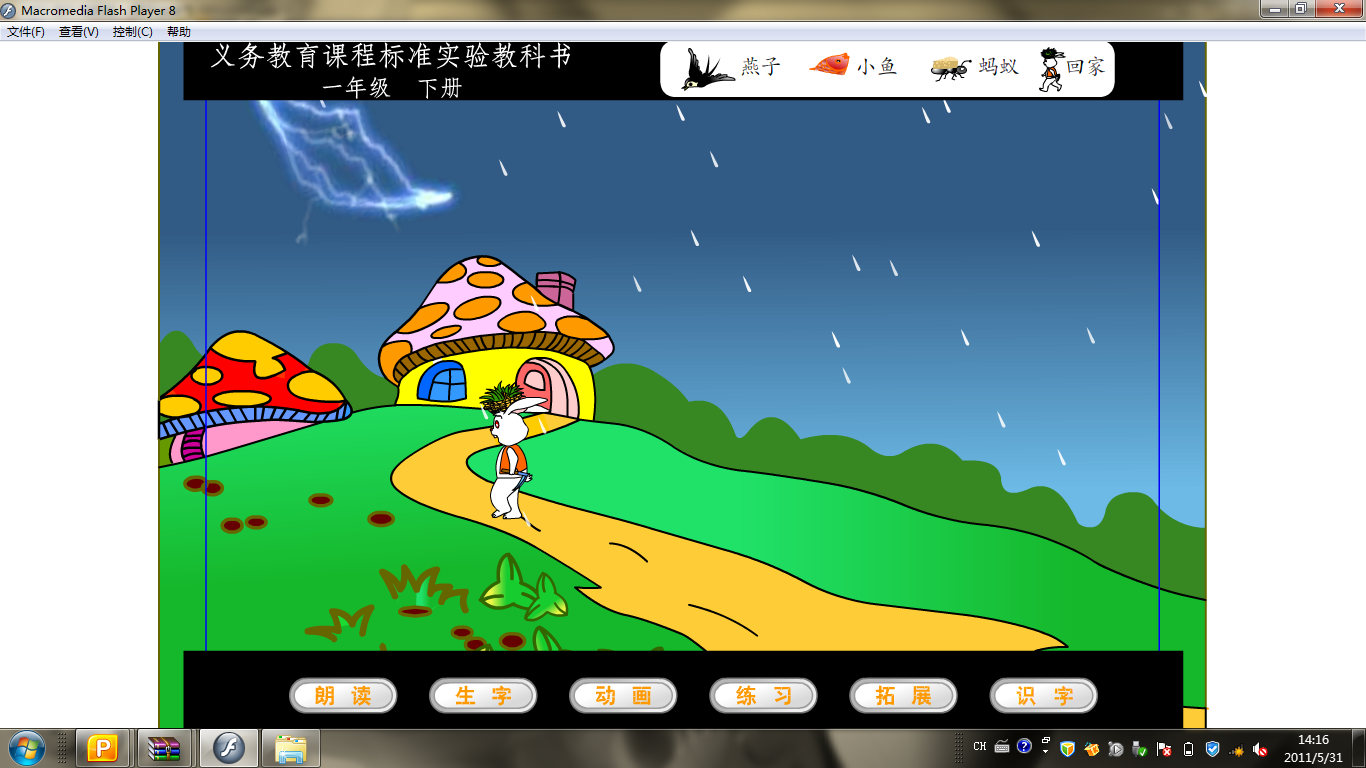 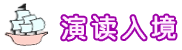 妈妈，妈妈，要下雨了！
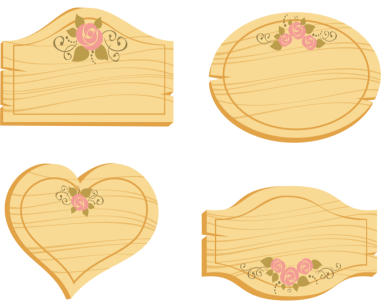 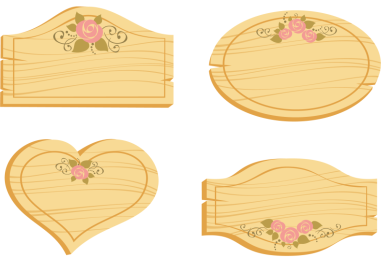 退出
导航页